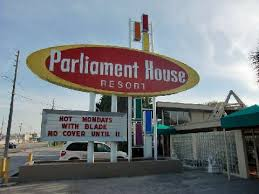 Interests
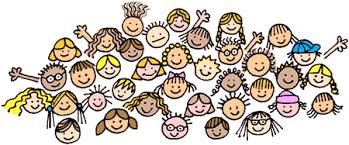 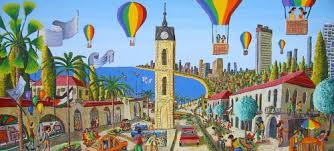 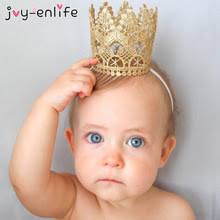 Learning environment
Social environment
Student in the middle
2
Designation
Representing and coordinating team, for 45th class NDC’s students -

For promoting consolidation, integration and mutual enriching;
For creating initiative-encouraging  and quality learning environment.
3
X
A
Power
B’s ability to make A move towards Y, even though A planned moving towards X.
Power range
Y
B
A = Staff
A
4
Parents’ committee
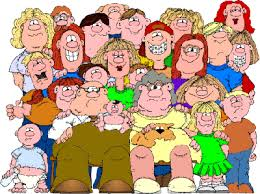 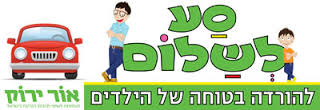 Class’
committee
5
What do we do..!?
(who needs presidency..?)
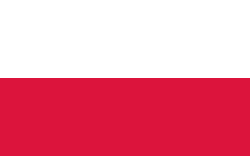 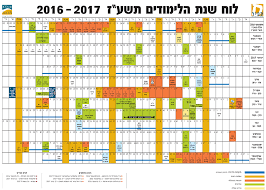 Staff – students coordination
(participating in..)
Course planning
6
What (else) do we do..?!
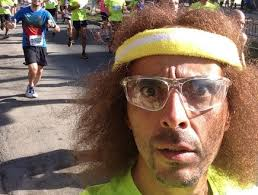 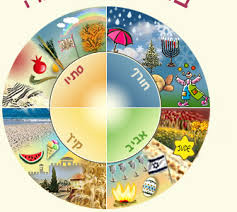 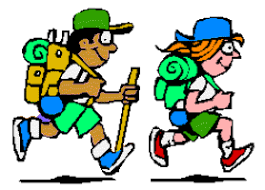 Celebrating holidays
First day of Hebrew month
Families’ trips
Birthdays
Sports
Waiting for your ideas
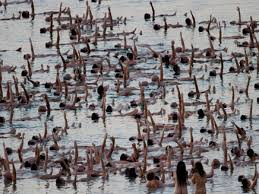 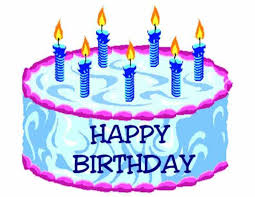 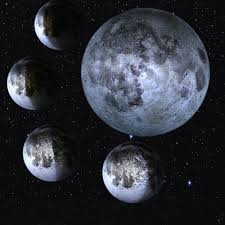 7
August – October
פר"ח (פגישת ראש חודש) עברי
חוגגים חגים
(עברי ולועזי)
ילדי יום הולדת
פעילות ספורט (מליאתית)
טיולי משפחות
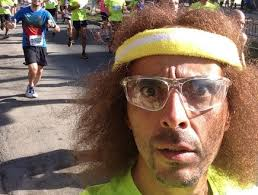 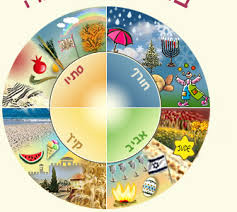 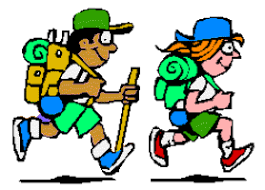 אנחנו מחכים להצעות
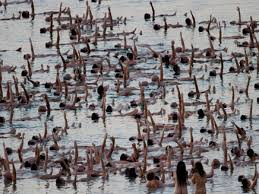 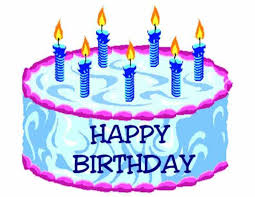 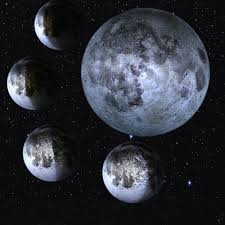 8
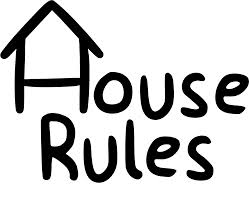 World wiew
Functionaries
Here & Now
Schedules
Money / Budjet
9
World view
Uninimously
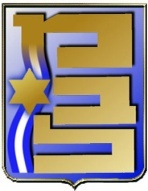 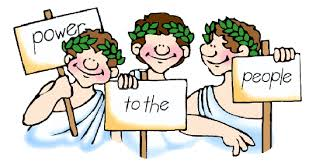 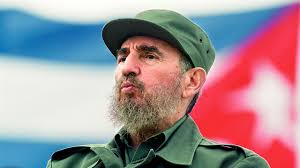 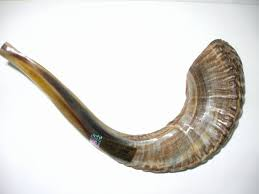 But not always…
Course presidency
Full staff coordination
Criticism
(positive)
Democracy
Proactivity
Atmosphere
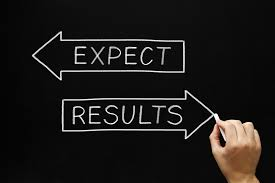 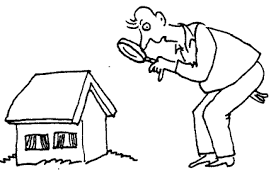 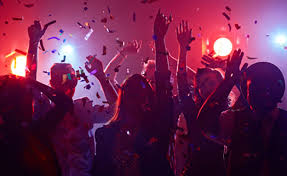 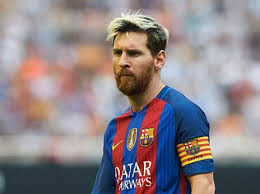 10
Functionaries
Presidency, +
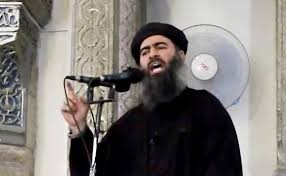 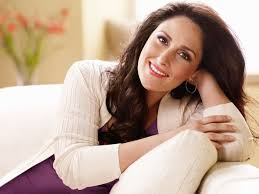 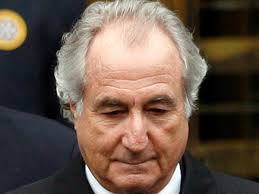 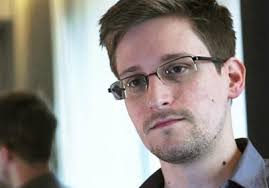 Spokesmen
Aviram
Finance
Ziv
Social activity
Protocols
Shmuel
Shay
11
Functionaries (#2)
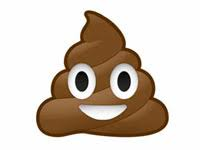 Volunteers (     )
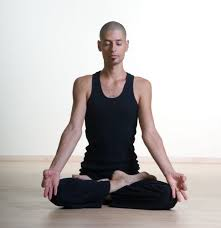 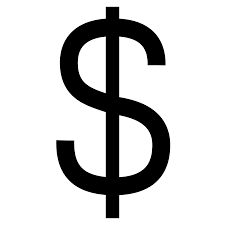 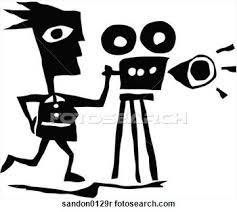 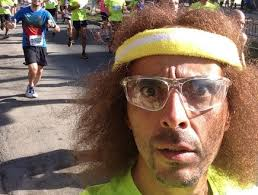 Photography
Doug&Pinto
Yoga
Zini
Summaries
Sports
Tali
Fisher
12
Show me the money!
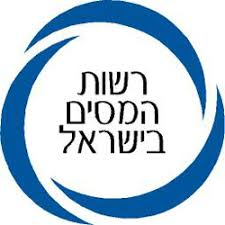 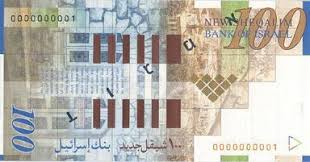 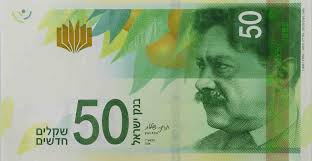 13
When do we meet..?
Presidency
Presidency
Presidency
Presidency
Students
Students
Students
Staff
Staff
0
weeks
6
14
Here & now (#1)
Start on time – end on time!!!
Summaries’ printing (Tali Publishers©)
Teaching environment (fix the mike!!!)
Clothing code - tours
Feedback culture – weekly questionnarie
Learning burden
General reading
Public law
Ben-gurion tour
National security basics – pairs; reducing one question; reducing reading material
15
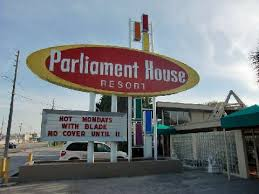 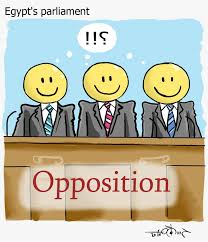